Екологічні проблеми людства
Екологічні проблеми пов'язані з руйнуванням природного середовища. Вони постала дуже гостро, тому що людина все більше і більше втручається в природу, забуваючи про необхідність підтримувати в ній біологічну рівновагу.До екологічної проблеми належать:
Скорочення площі лісів у помірному й тропічному поясах, наслідком чого є скорочення джерел надходження кисню в атмосферу
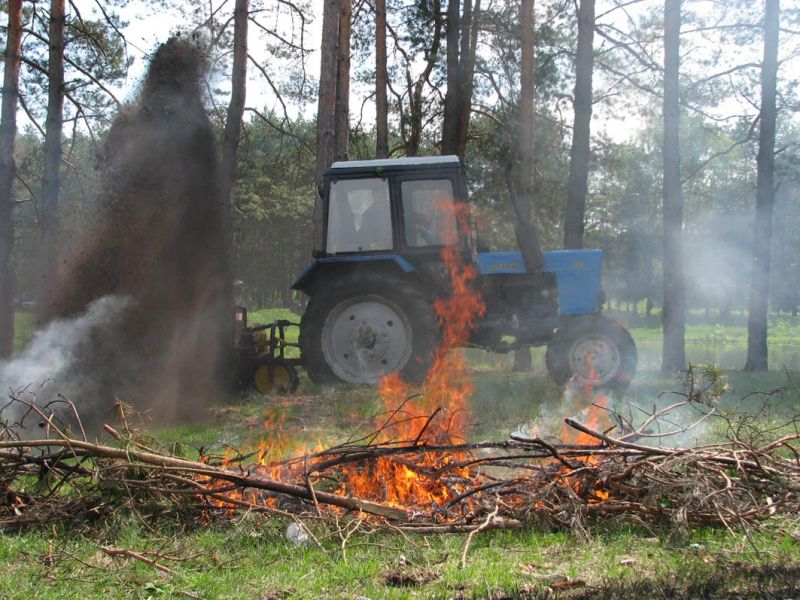 Спустелення територій у результаті нераціональної господарської діяльності
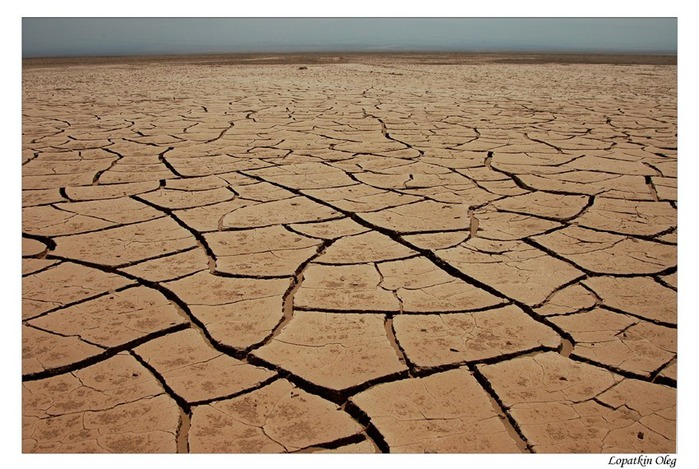 Зменшення розмаїтності рослин і тварин Землі через руйнування середовища їхнього перебування
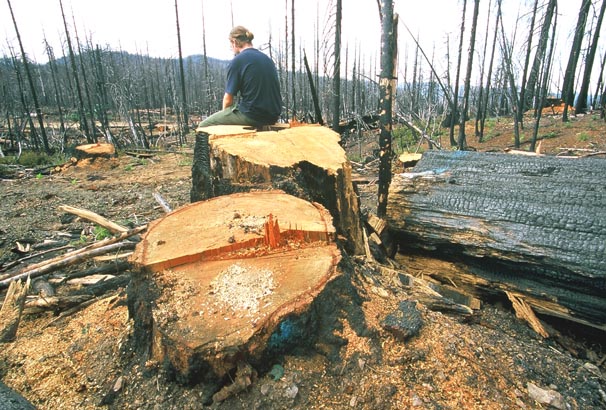 Водна й вітрова ерозія ґрунту зменшує площу  ріллі, знижує родючість ґрунту, утруднює обробку полів, руйнує дороги та інші спорудження, замулює канали й водоймища
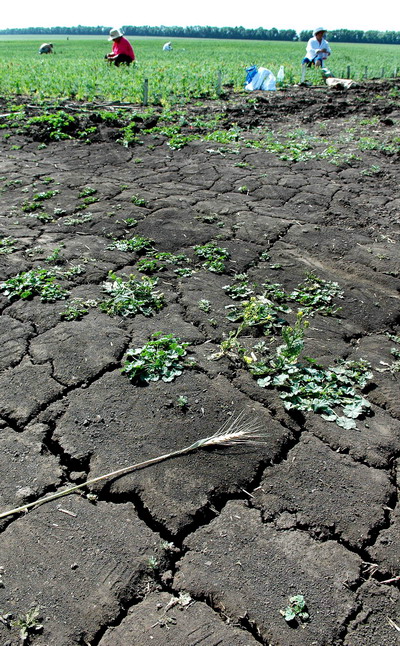 Машинна деградація ґрунтів під впливом руху тракторів і впливів сільськогосподарської техніки призводить до руйнування структури й погіршення якостей ґрунту
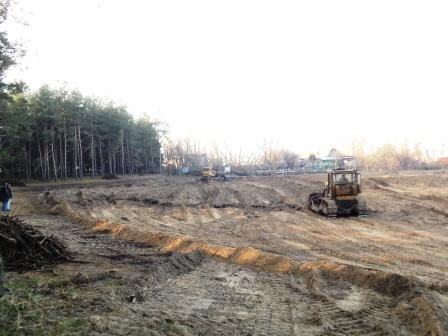 Забруднення ґрунту в результаті застосування великої кількості добрив (пестицидів) знижує здатність бактерій  розкладати органічний матеріал ґрунту й виробляти необхідні рослинам живильні речовини
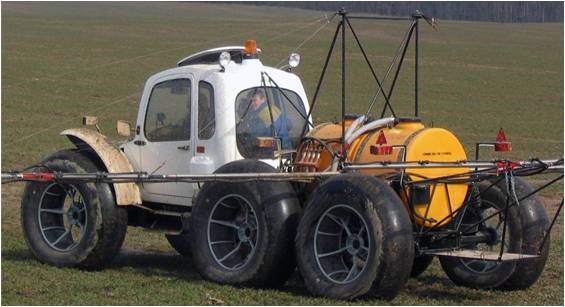 Забруднення повітря отруйними газами призводить до порушення природного кліматичного циклу
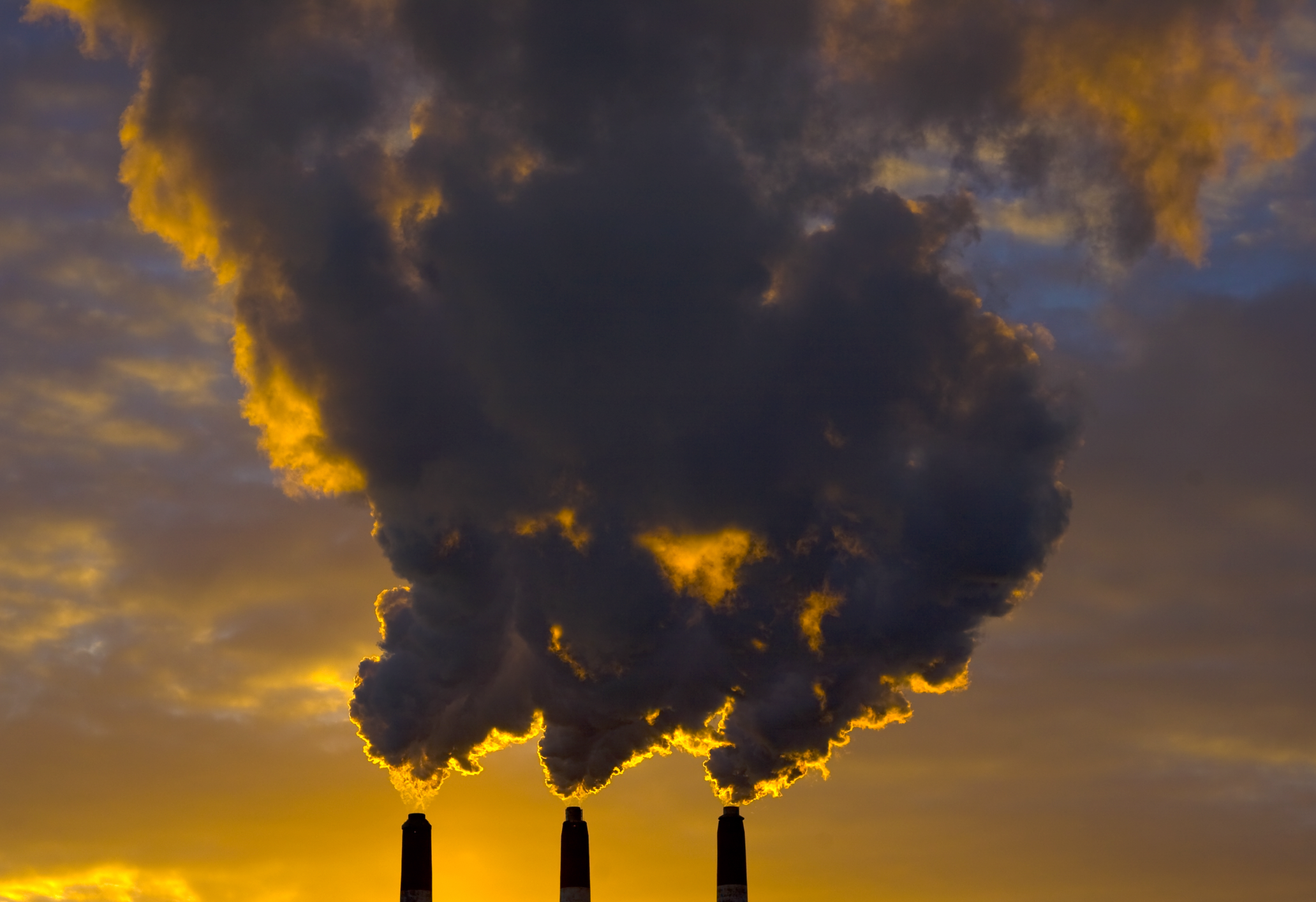 Створення несанкціонованих сміттєзвалищ призводить до забруднення навколишнього середовища
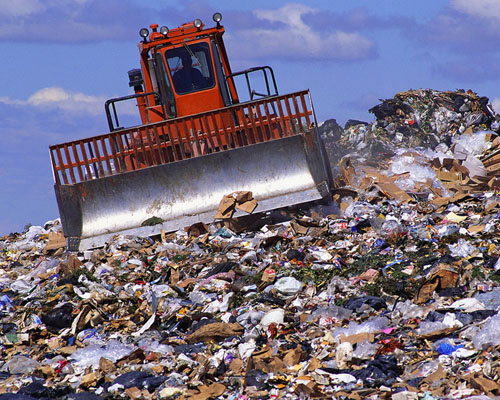 Викиди стічних вод промислового походження призводить до забруднення водних ресурсів
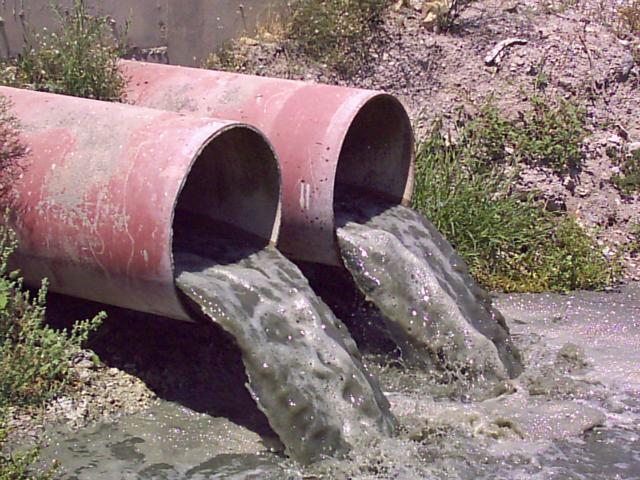 Жахливі наслідки
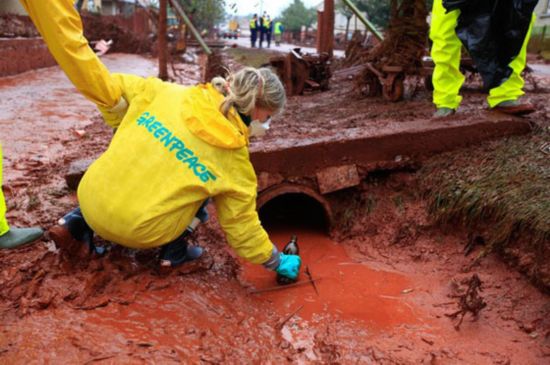 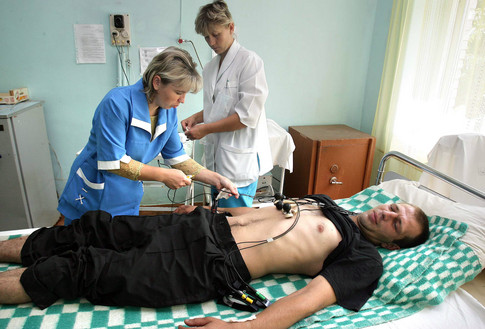 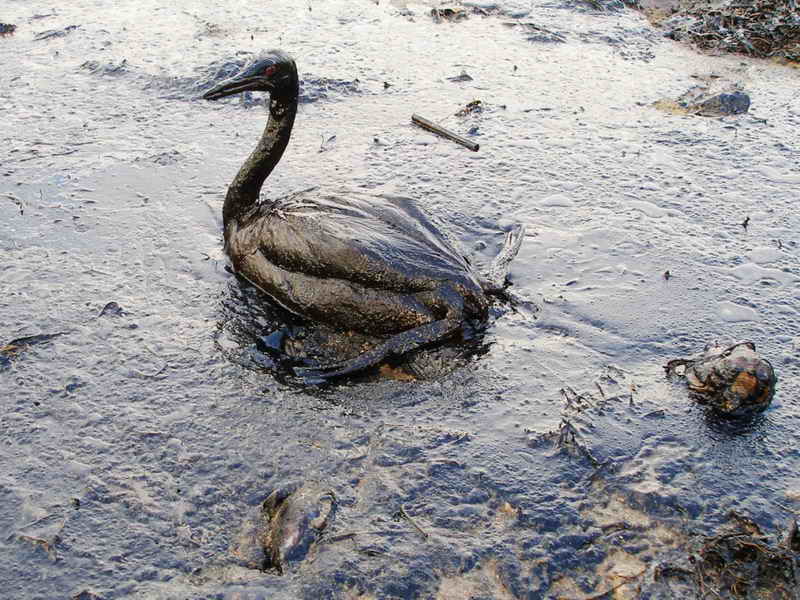 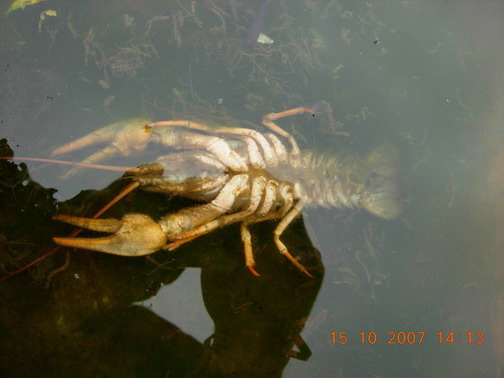 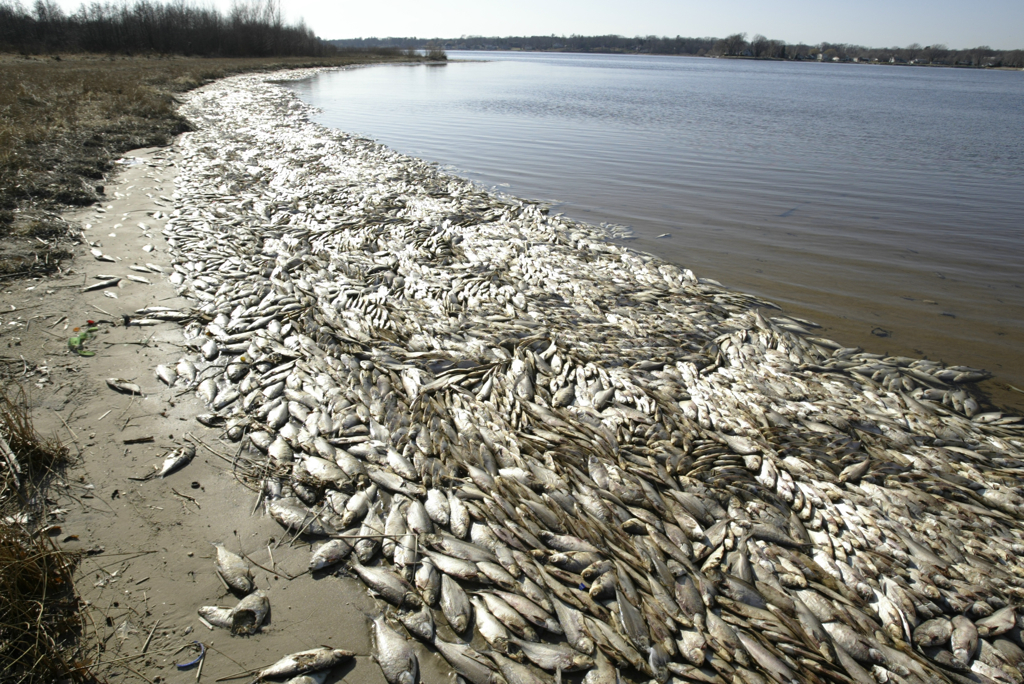 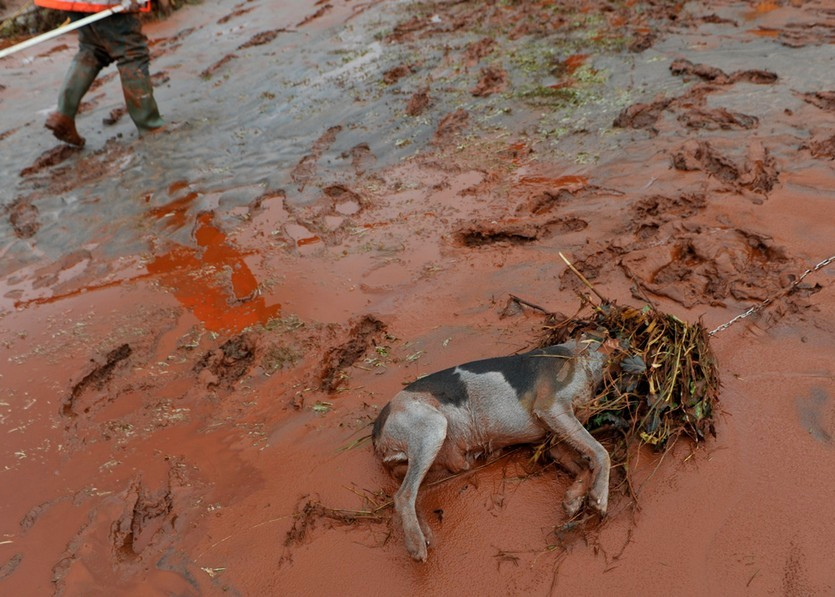 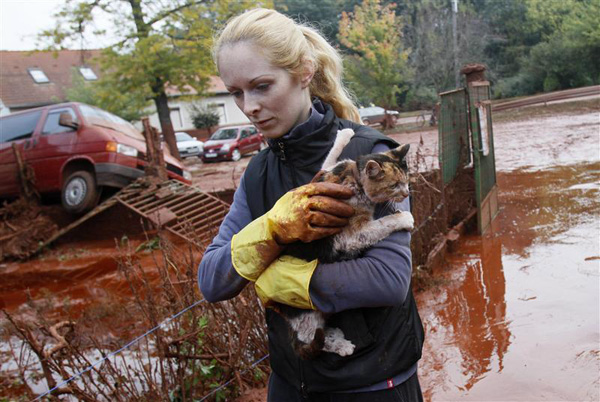 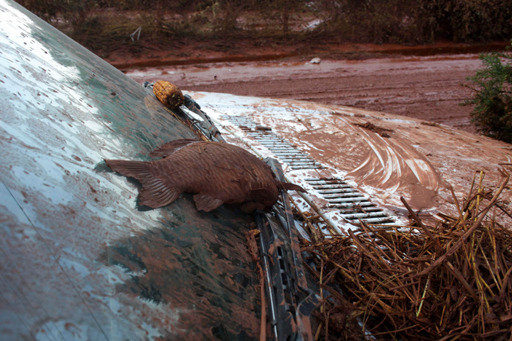 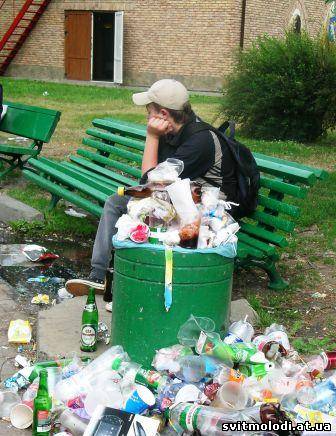